TEMA РАДА
ИМЕ И ПРЕЗИМЕ, НАЗИВ ФАКУЛТЕТА и УНИВЕРЗИТЕТА
НАЗИВ ПРОЈЕКТА
АУТОР ПРОЈЕКТА
УНИКАТНОСТ И НОВИНА
АКТУЕЛНОСТ
ЦИЉ И ЗАДАЦИ ПРОЈЕКТА
Текст: …………………………………………………………………………………………………………………………………………………………………………………………………………………………………………………………………………………………….…………….….………………………………………………………………………………………………………………………………….………………………………………………………………...….
……………………………
…………………………….
Текст: …………………………………………………………………………………………………………………………………………………………………………………………………………………………………………………………………………………………….…………….….………………………………………………………………………………………………………………………………….………………………………………………………………...….
……………………………
…………………………….
Текст: …………………………………………………………………………………………………………………………………………………………………………………………………………………………………………………………………………………………..….……….……….….………………………………………………………………………………..……………………………………………......................................................……...................
……………………………
…………………………….
ПРАКТИЧНИ ЗНАЧАЈ
ЕКОНОМСКИ ЕФЕКАТ
МЕТОДА КОЈА СЕ КОРИСТИ
Текст: ……………………………………………………………………………………………………………………………………………………………………………………………………………………………………………………………………………………………………………………………………………………….…………………………………………………
……………………………
………………………………
Текст: …………………………………………………………………………………………………………………………………………………………………………………………………………………………………………………………………………………………….…………………………………………………………………………………………………………...
……………………………
……………………………
Текст: (Навести уколико постоји могућност прорачуна)
……………………………………………………………………………………………………………………………………....................................... ……………………………
……………………………
……………………………
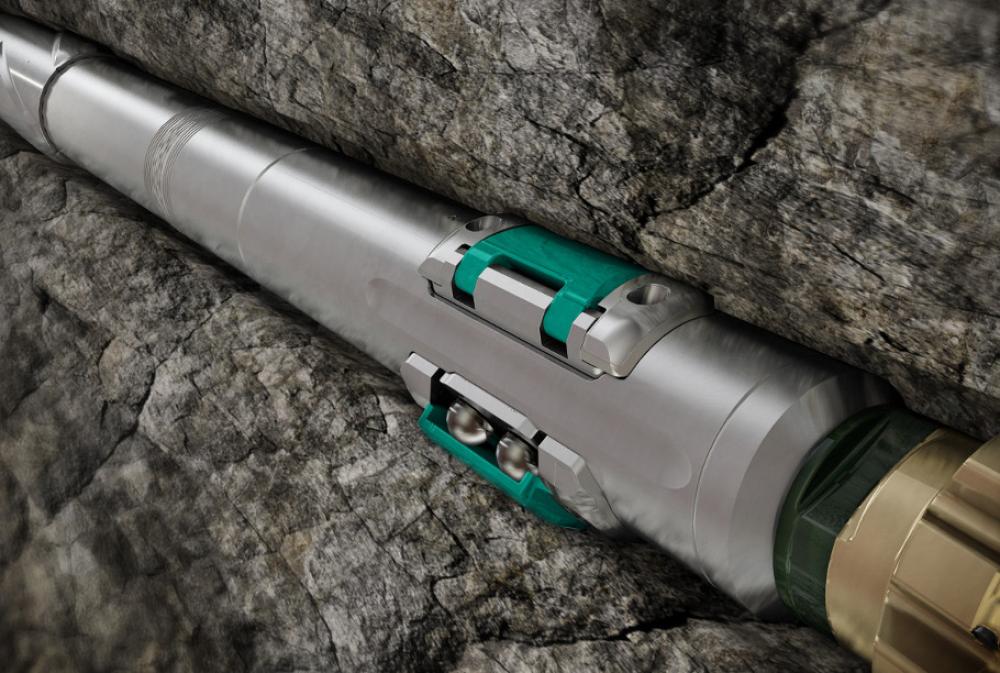 ЗАКЉУЧЦИ
Текст: …………………………………………………………………………………………………………………………………………………………………………………………………………………………………………………………………………………………..….……….……….….………………………………………………………………………………..……………………………………………...........................................................................................................................................................................…….......................................................................................................................................................................................................................................................................................
…………..………………
……………………………
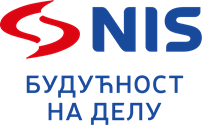 VII НАУЧНО-ТЕХНИЧКА КОНФЕРЕНЦИЈА МЛАДИХ СПЕЦИЈАЛИСТА И НАУЧНИКА UPSTREAM